Επιστροφή στη δια ζώσης διδασκαλία
Διεύθυνση Πρωτοβάθμιας Εκπαίδευσης Βοιωτίας


Μάιος 2021
Κ.Υ.Α (ΦΕΚ τεύχος Β/1825/5-5-2021)
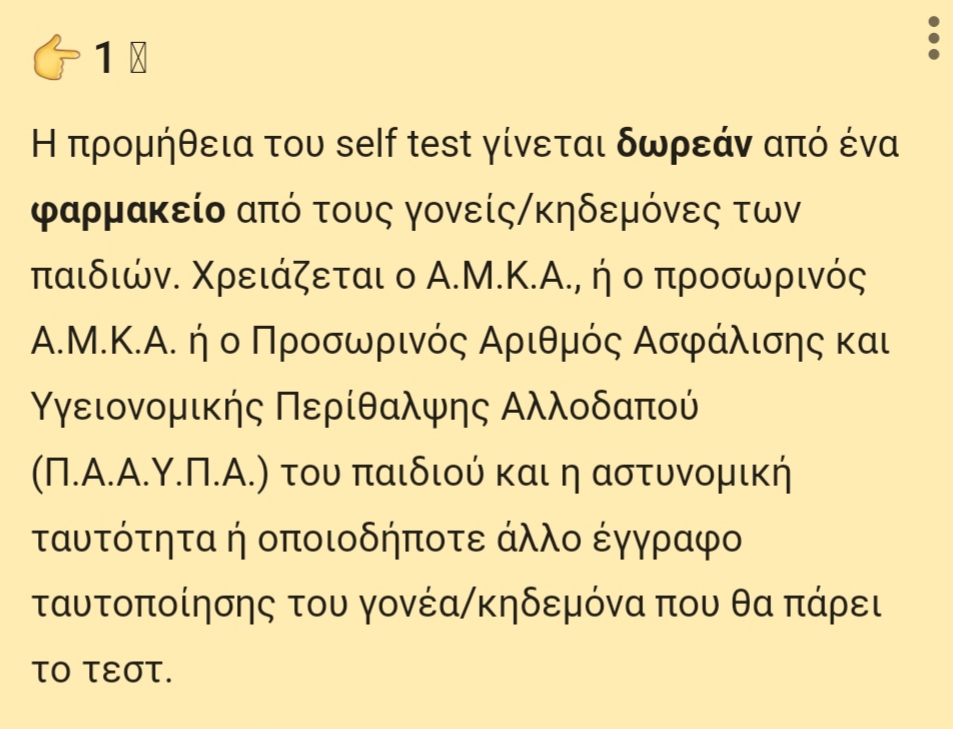 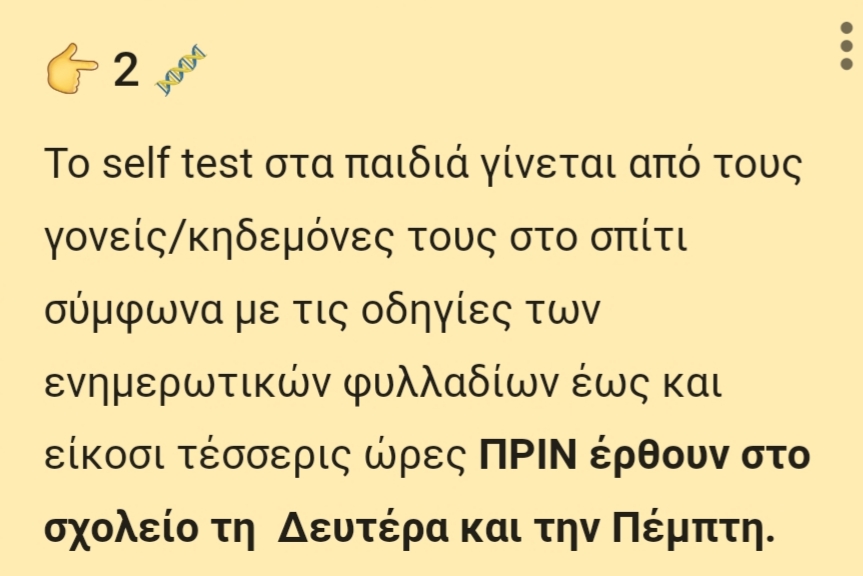 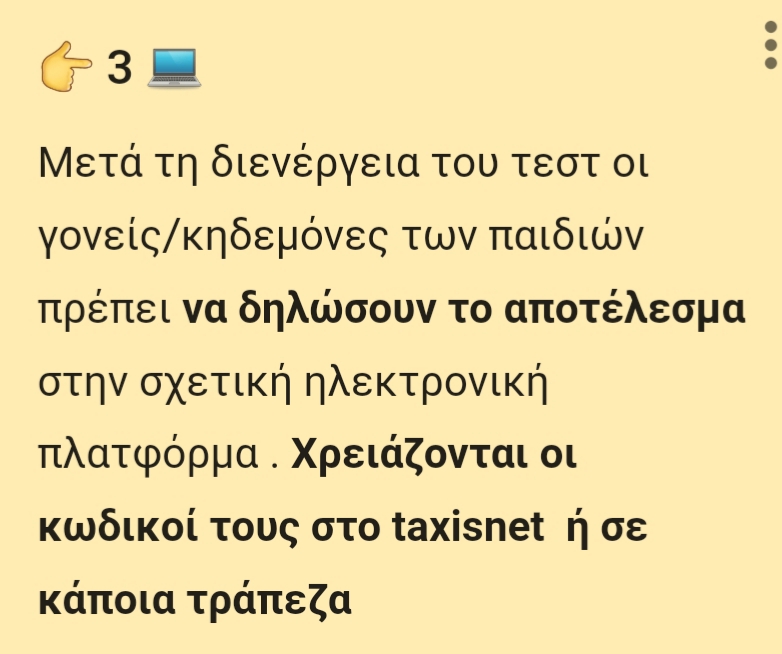 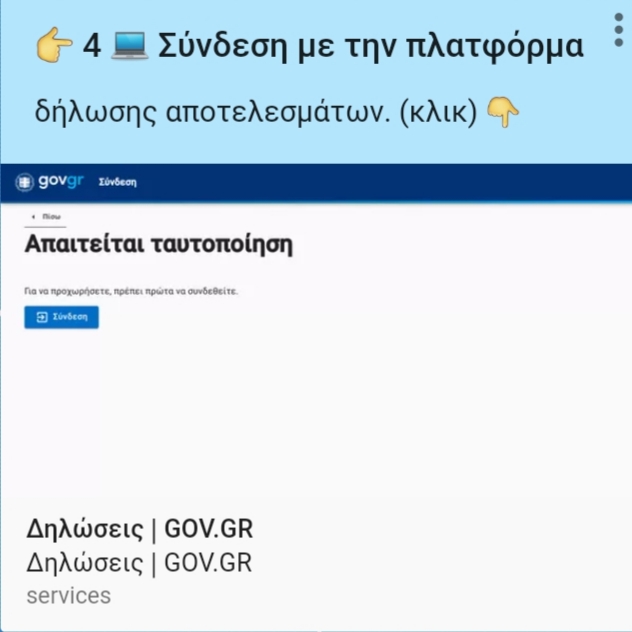 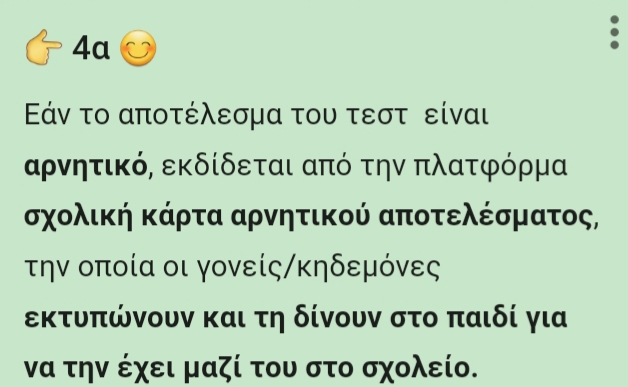 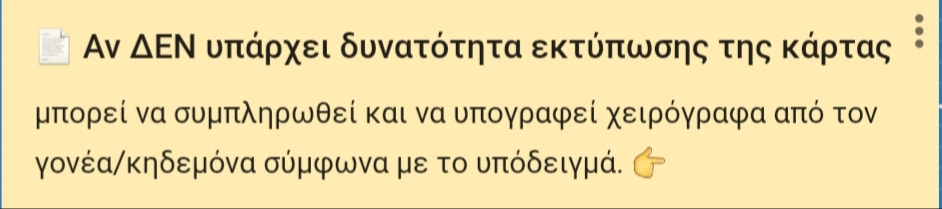 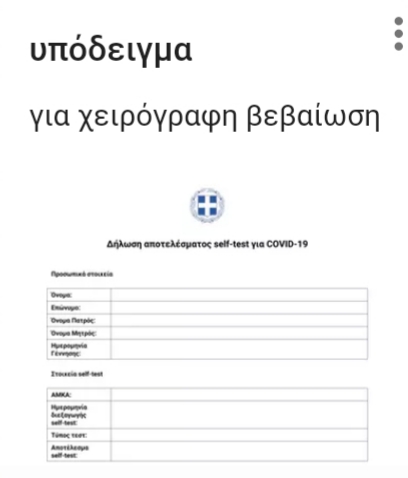 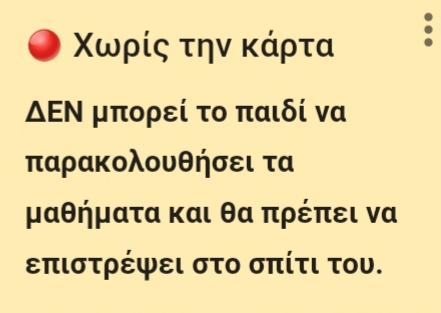 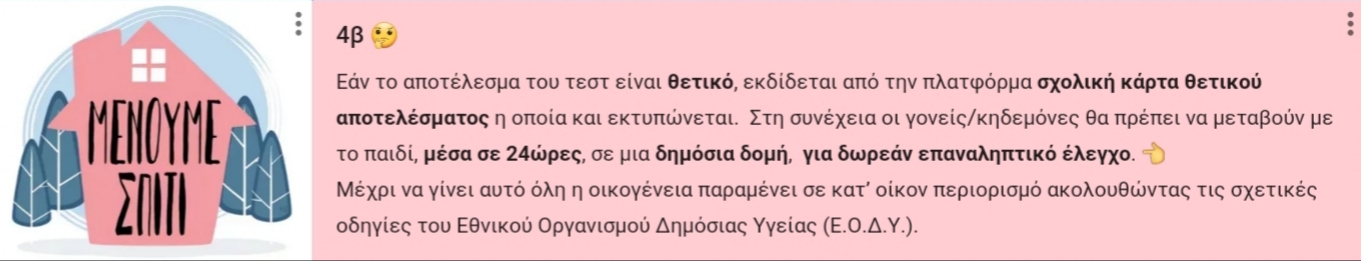 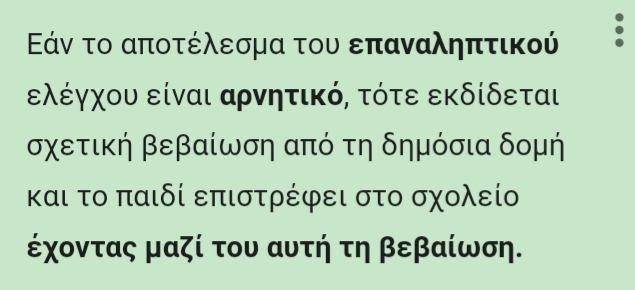 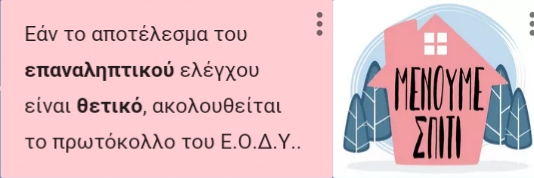